НАШ ЗЕМУН
Прва књига ученика 2/4 
ОШ “Гаврило Принцип”
Аутор/ реализатор: 
Мира Кашерић, професор разредне наставе
Почетак пројекта: постављање задатка на Гугл учионици
Драги моји,
Хајде да покажемо колико волимо Земун. Ваш задатак је да пронађете неке слике и текстове који описују Земун. Нека буде интересантно и лепо.
 За израду задатка имате 10 дана времена. Једва чекам да видим како ће наша књига изгледати.
Баш се радујем!
Радови су стизали...
Неки текстови су оригинални, 
неки су преузети 
и наведено је одакле су преузети.
Фотографије су оригинали 
настали у шетњи 
Земунским стазама, 
компресоване за израду књиге...
Веб алат у коме је рађено сређивање 
послатих текстова и фотографија
https://app.lucidpress.com/documents#/documents?folder_id=home
Слајдови су преузети и конвертовани у ПДФ формат.
Тако је настало мало ремек дело другака које је нашло место на 
учитељицином блогу
 и сајту школе...
https://mirauciteljica.wordpress.com/
http://osgavriloprincip.znanje.info/
После  смо могли да правимо и слагалице и такмичимо се у слагању. Искористили смо интересантне слике и креирали слагалице у https://www.jigsawplanet.com/
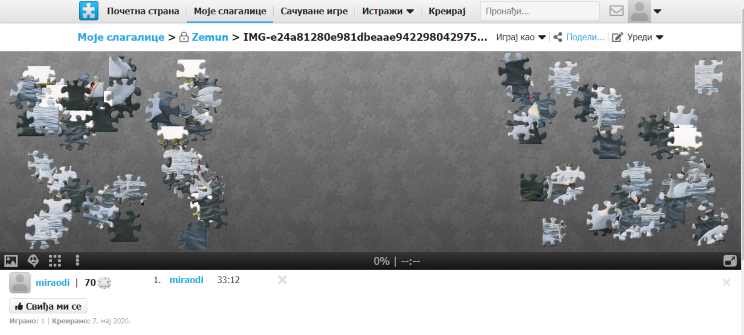